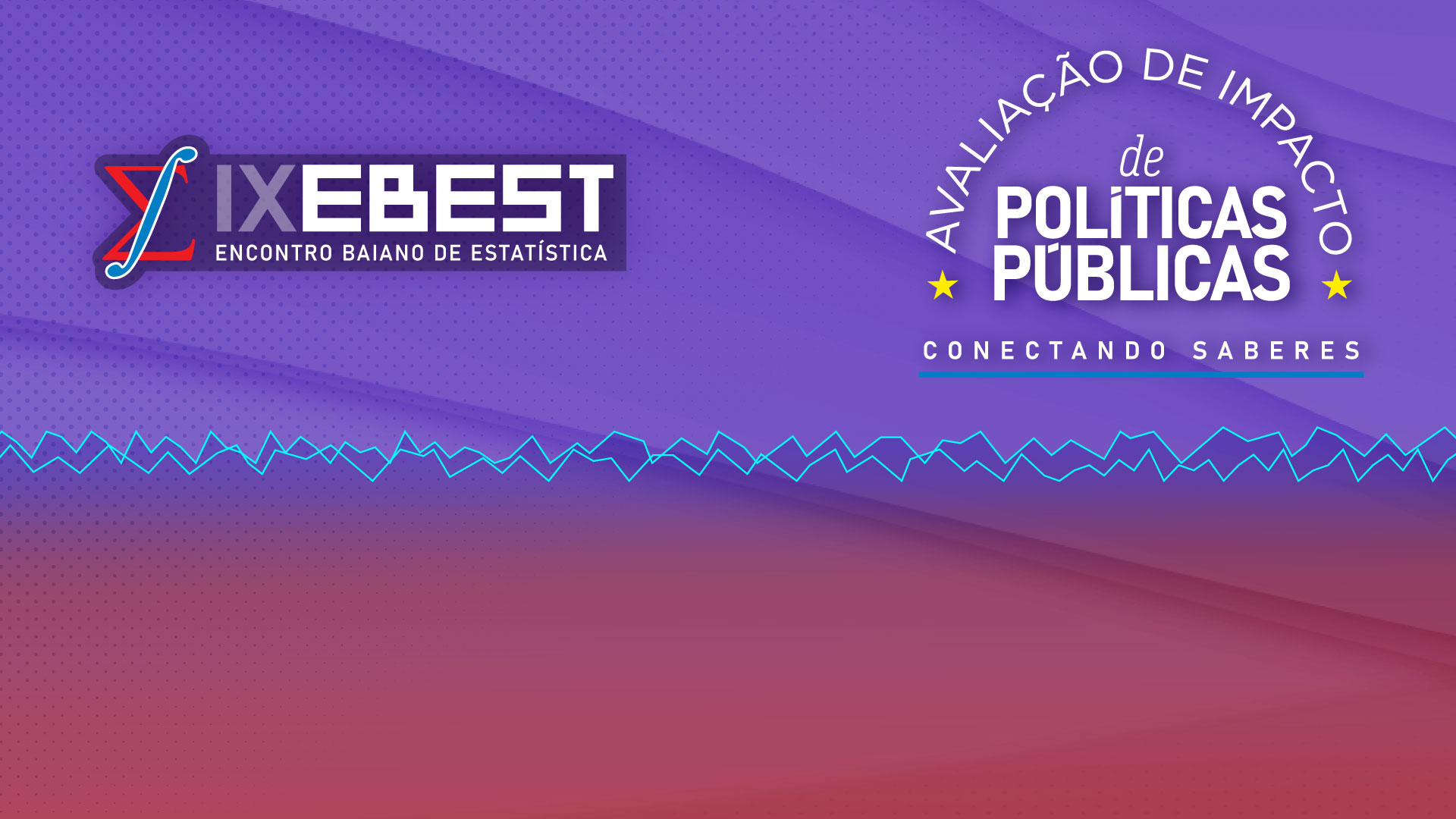 PALESTRA: 
Nome da Palestra